Aim of the session:
By the end of the session learners will be able to
Familiarize with Moodle website
Check homework
Expand health vocabulary
Keep a spelling diary
Understand questions and say what’s wrong.
What’s the date today?28/09/2021The twenty-eighth of September
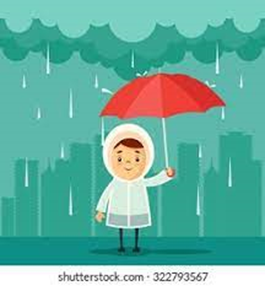 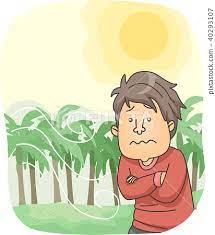 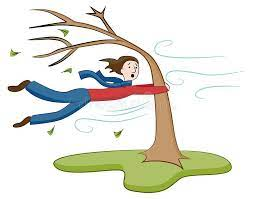 hot
windy
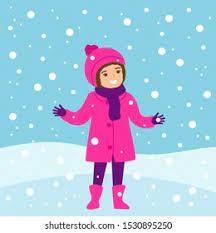 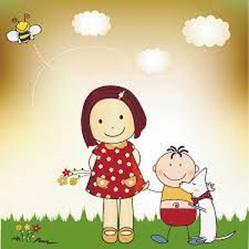 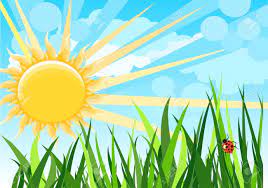 sunny
warm
snowy
cold
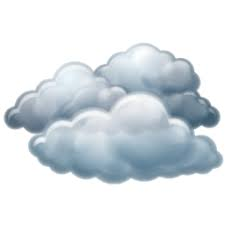 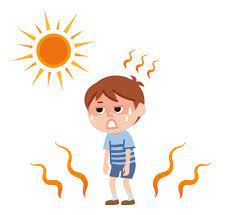 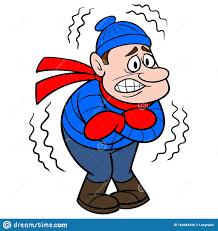 cloudy
rainy
cool
The weather
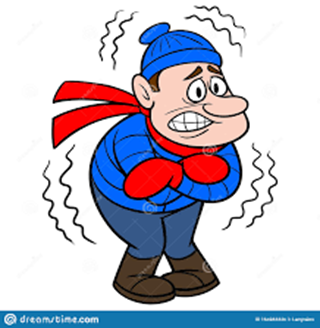 What is the weather like today?
It is miserable.
It was rainy in the morning but now it is not raining.
It’s cloudy.
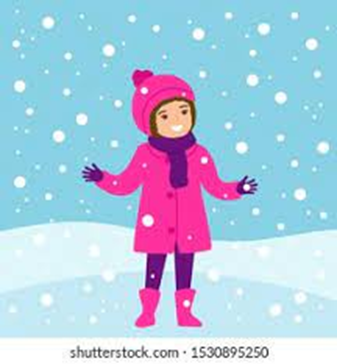 1-It is Tuesday.				It was Monday.
2- It is September.                                    It was August.
3- No, it’s not.				No, it wasn’t.
4-I’m at home.				I was at home.
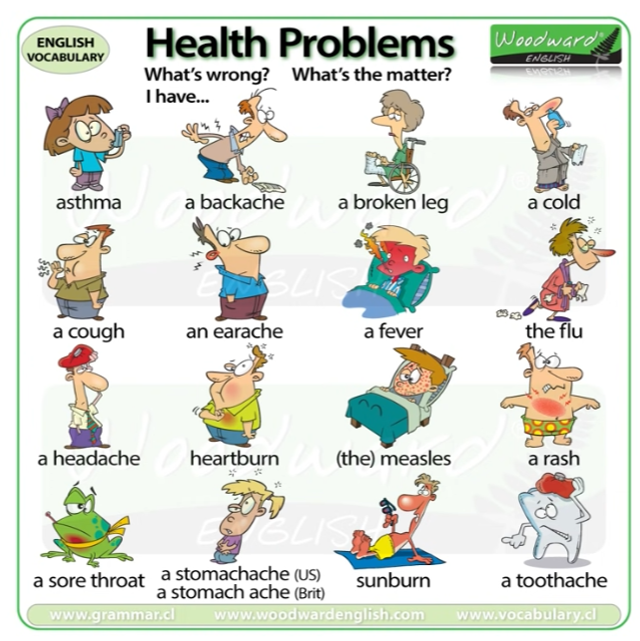 Health vocabulary- video
https://www.vocabulary.cl/english/health-problems.htm
Homework1:
https://www.liveworksheets.com/worksheets/en/English_as_a_Second_Language_(ESL)/Illnesses_and_health_problems/What's_the_Matter_oe615158tf
Homework2:
https://www.liveworksheets.com/worksheets/en/English_as_a_Second_Language_(ESL)/What's_the_matter$/Matters_hd1841240qk